3.3.1AI per la ricerca di fonti
Esempi di analisi bisogni tramite LLM
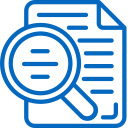 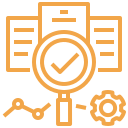 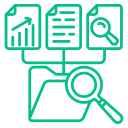 IdentificazioneDocumenti
IndividuazioneInsights
OrganizzazioneFonti
Piattaforme AI per ricerca documentale
APP VERTICALI
APP GENERALISTE(con funzioni di ricerca online)
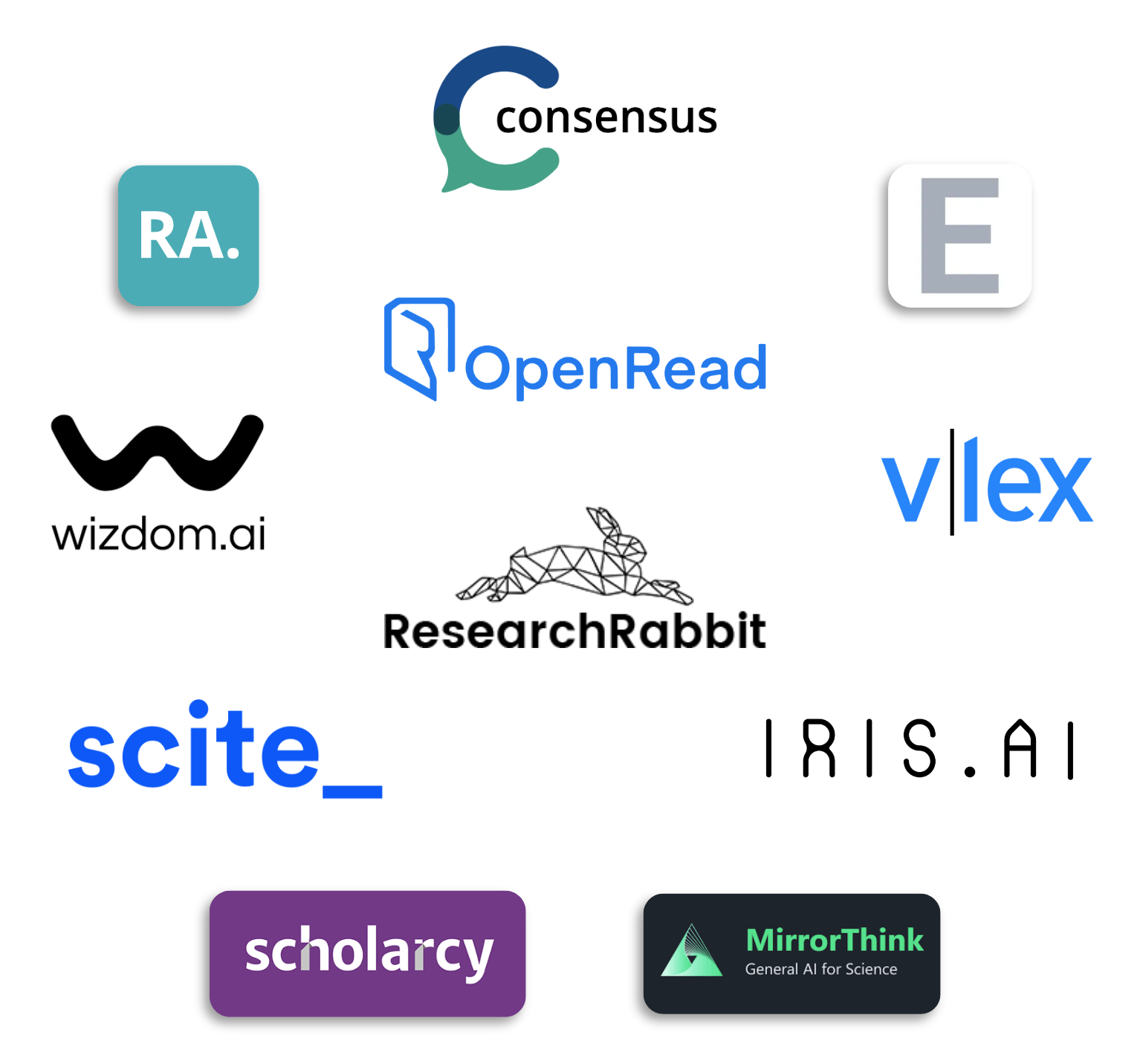 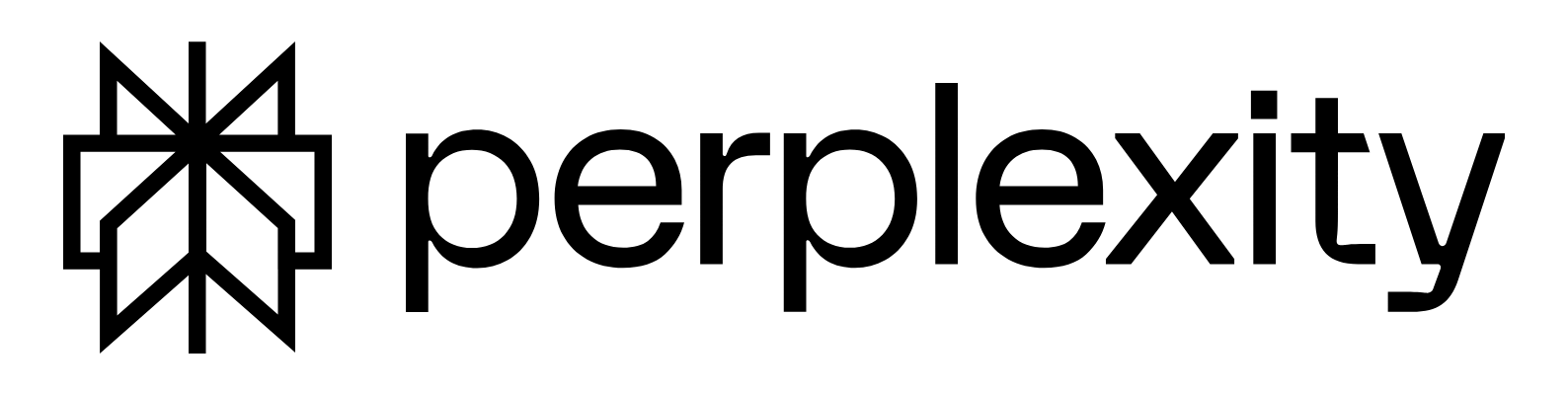 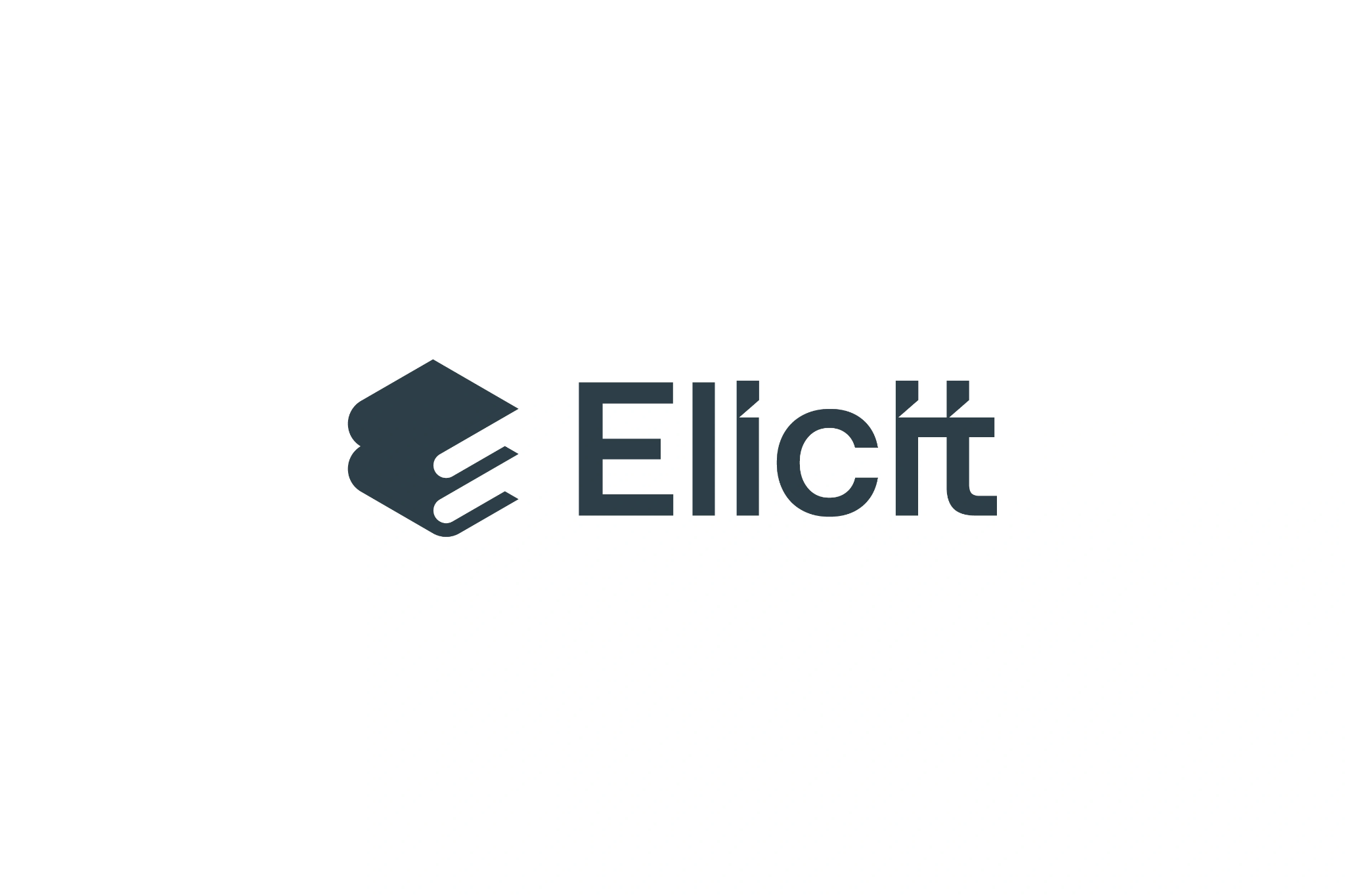 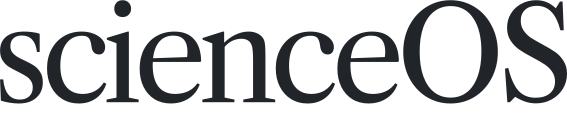 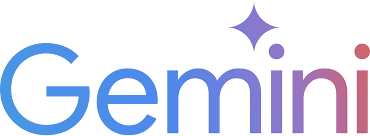 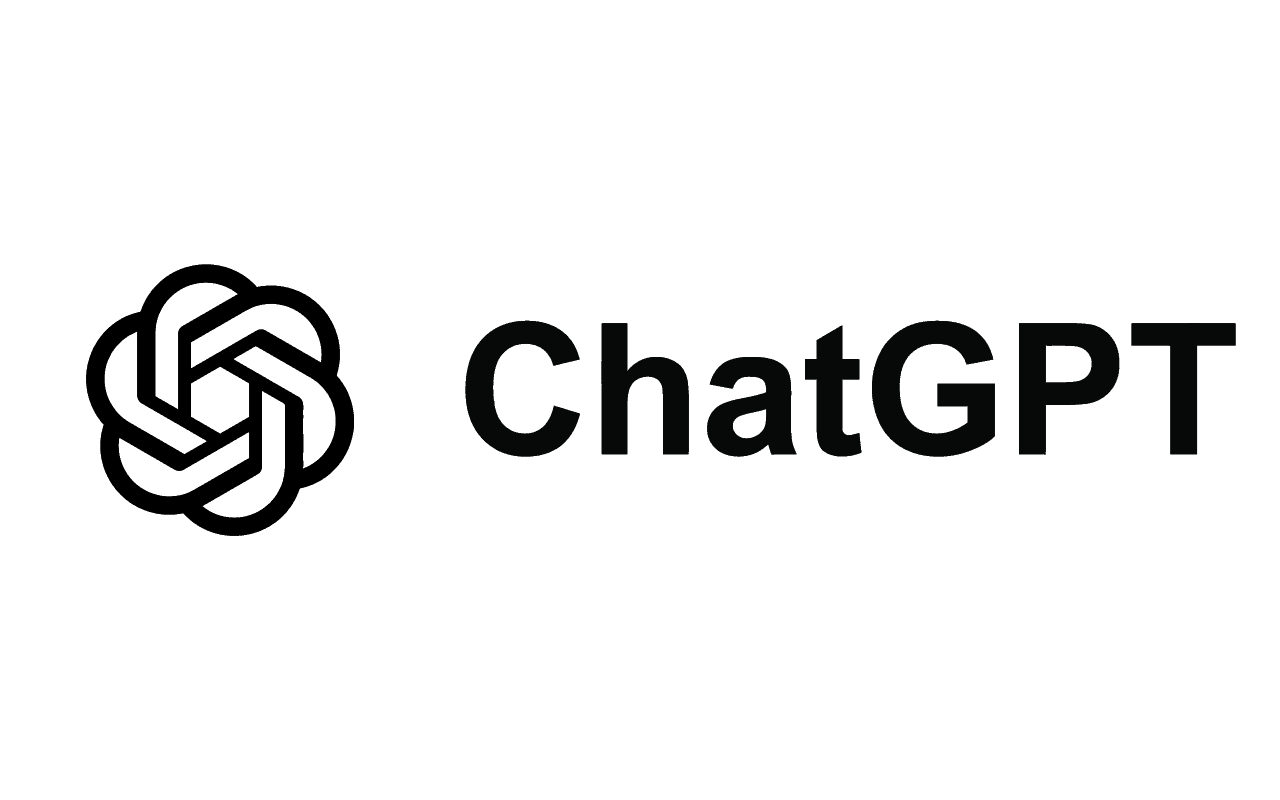 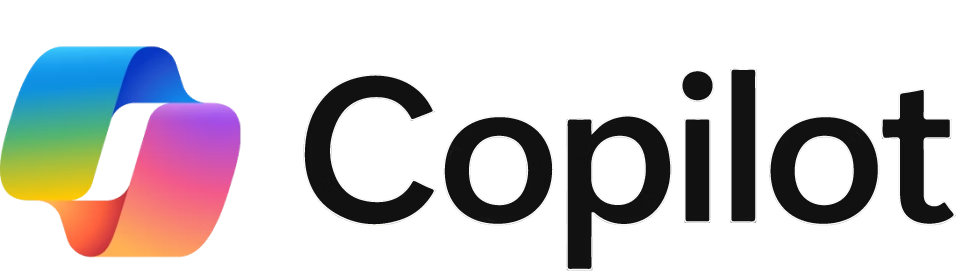 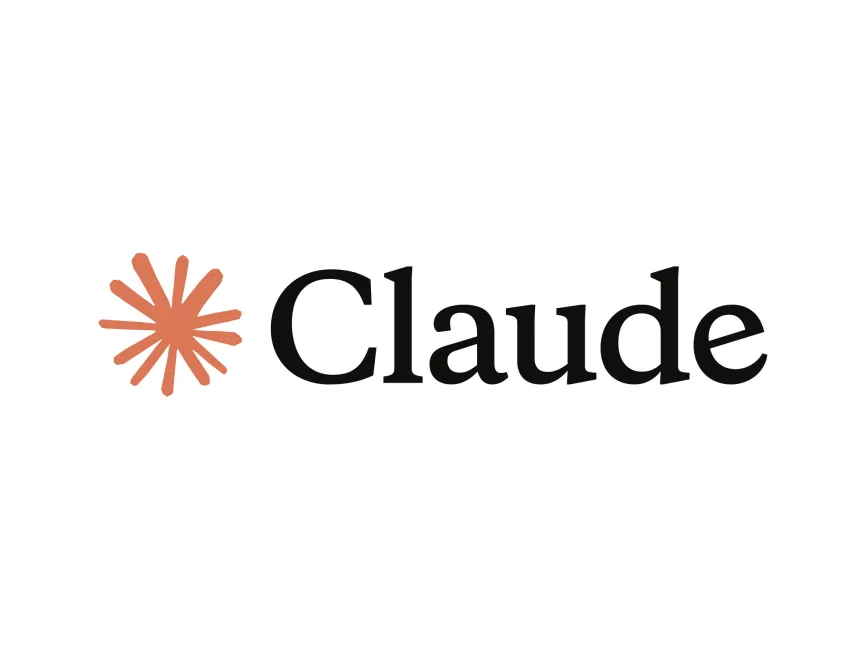 App Verticali / Consensus
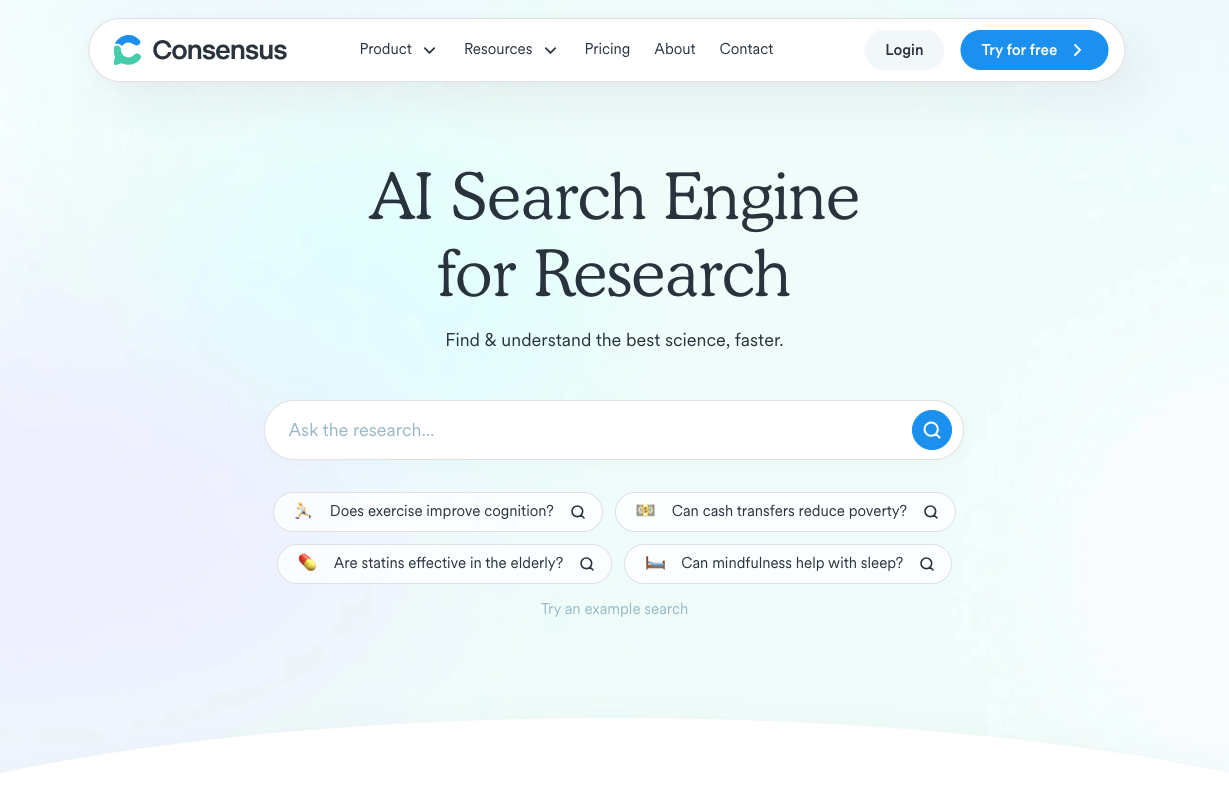 App Verticali / Consensus
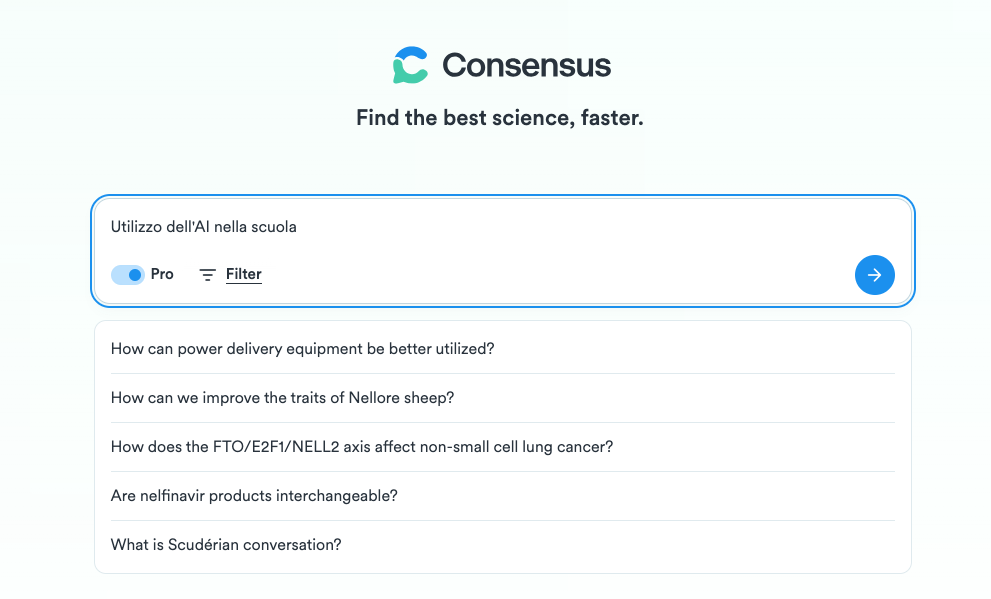 Consensus / Sintesi e citazioni
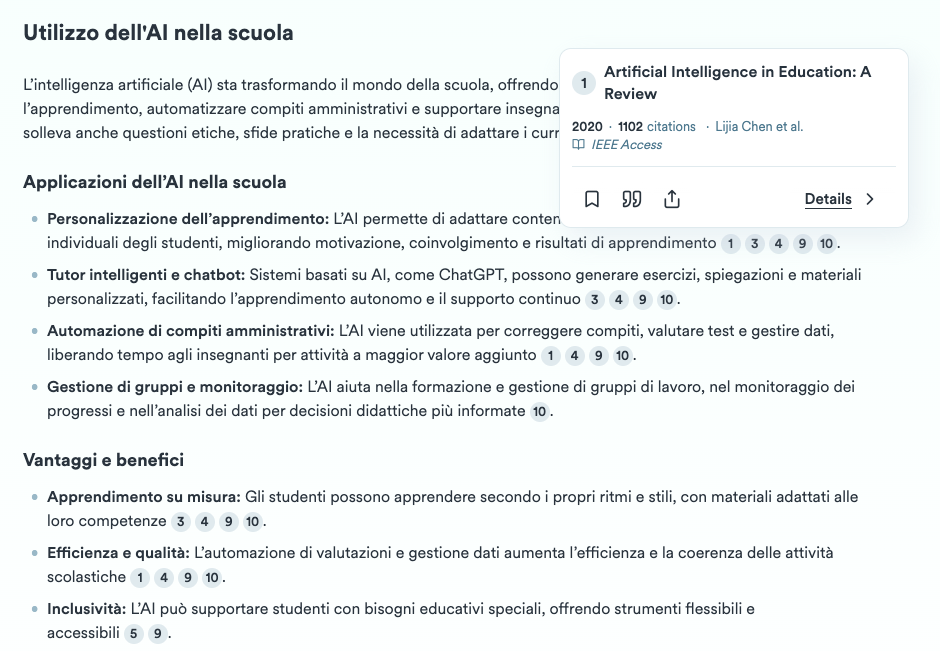 Consensus / Elenco dei risultati
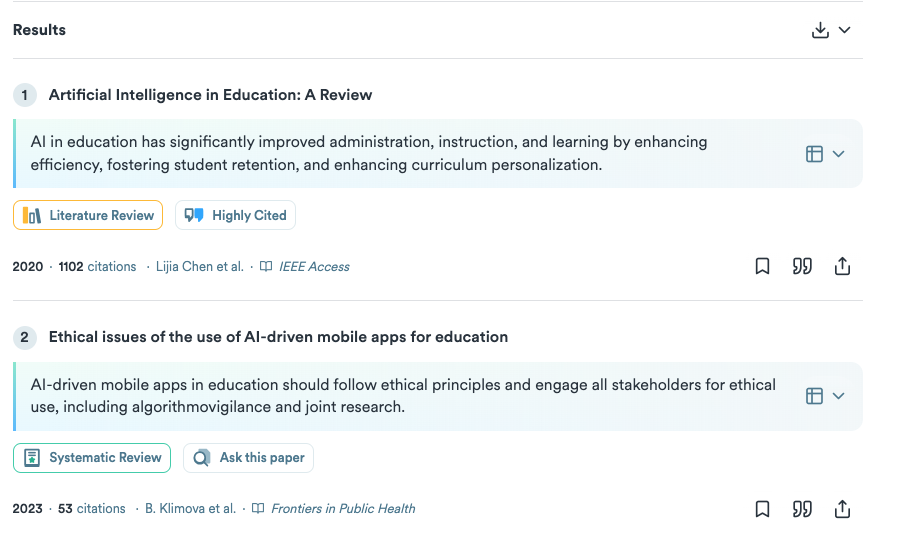 Consensus / Filtri di ricerca
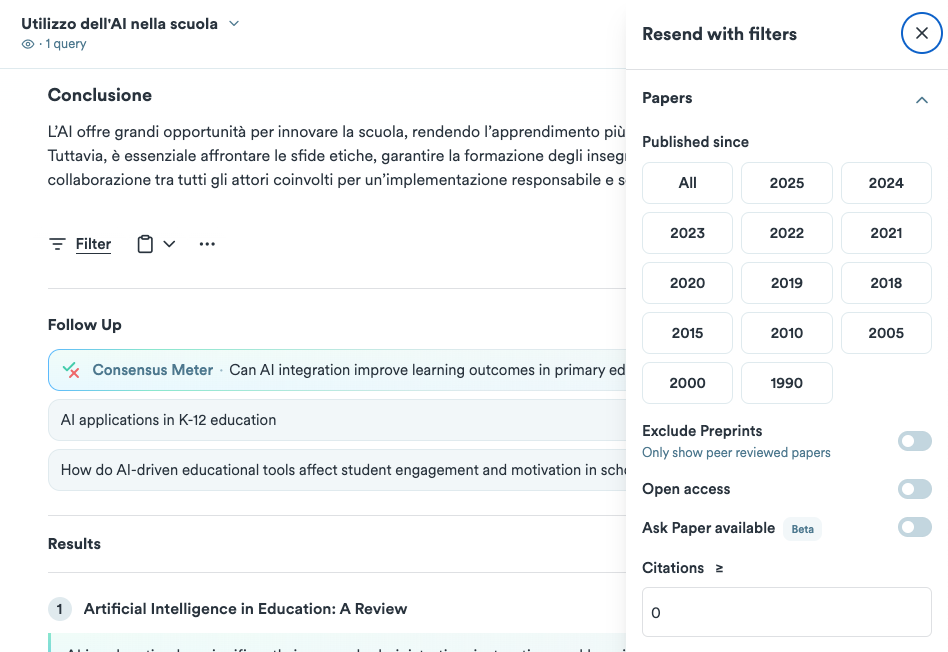 Consensus / Suggerimenti Follow-up
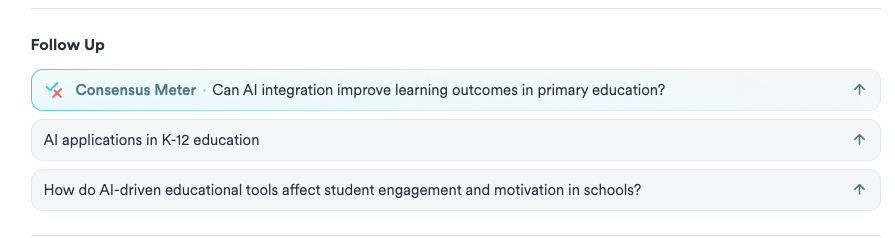 Consensus / Conversare con i risultati
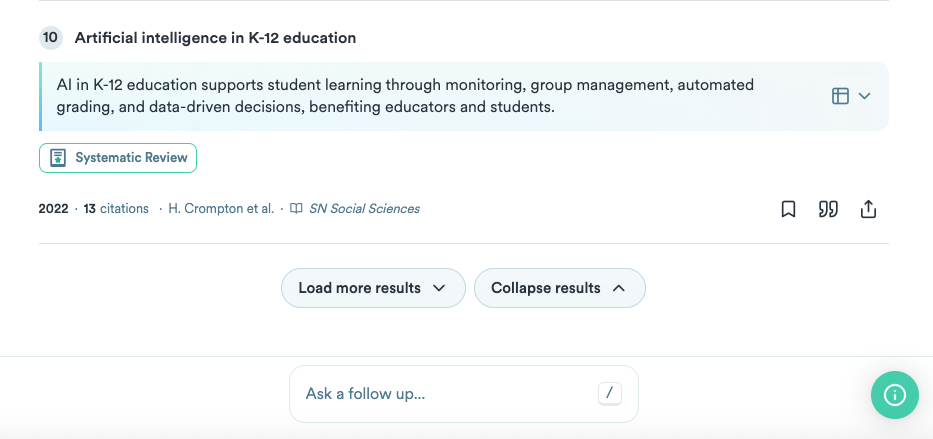 Piattaforme AI per ricerca documentale
APP VERTICALI
APP GENERALISTE(con funzioni di ricerca online)
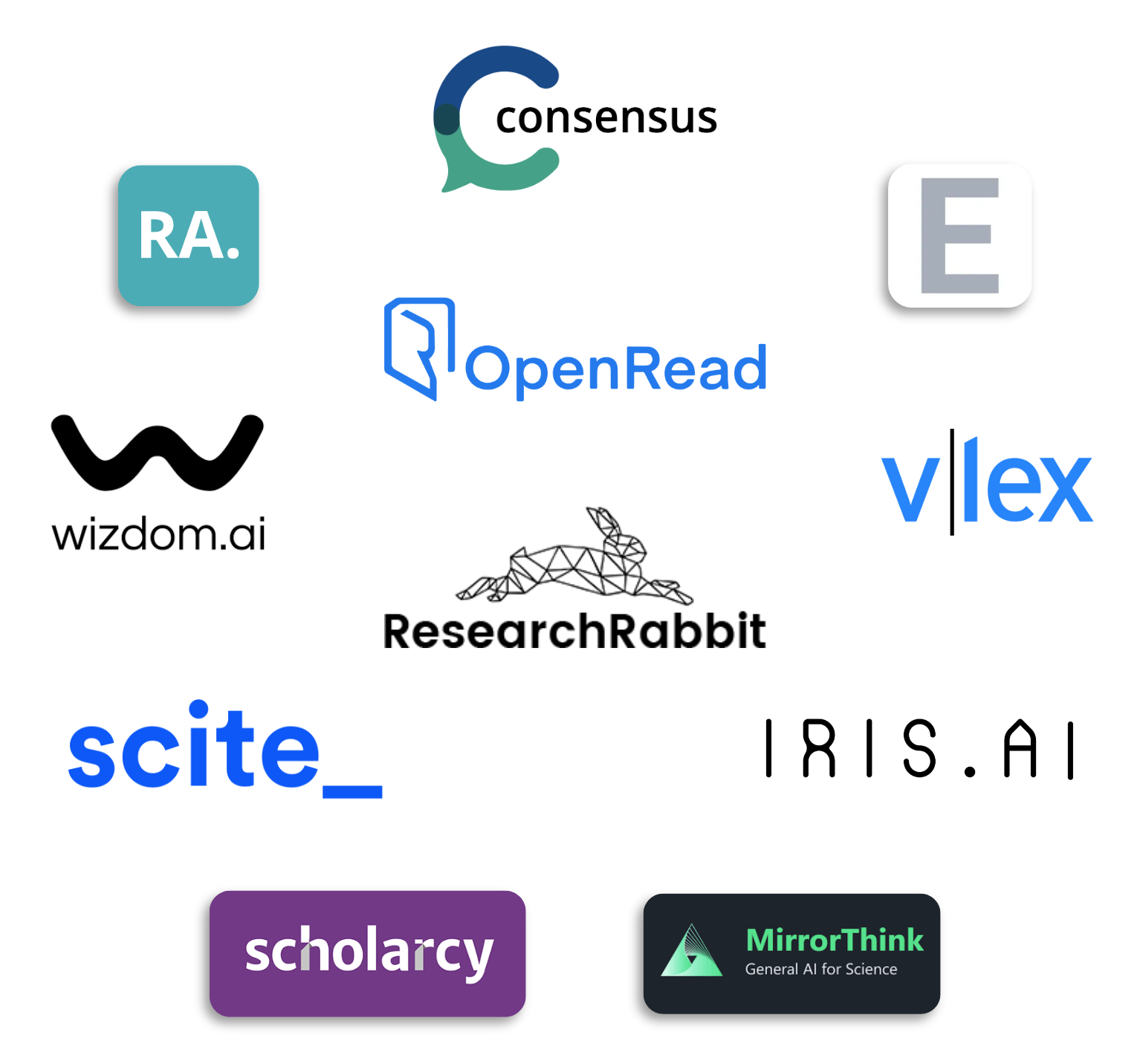 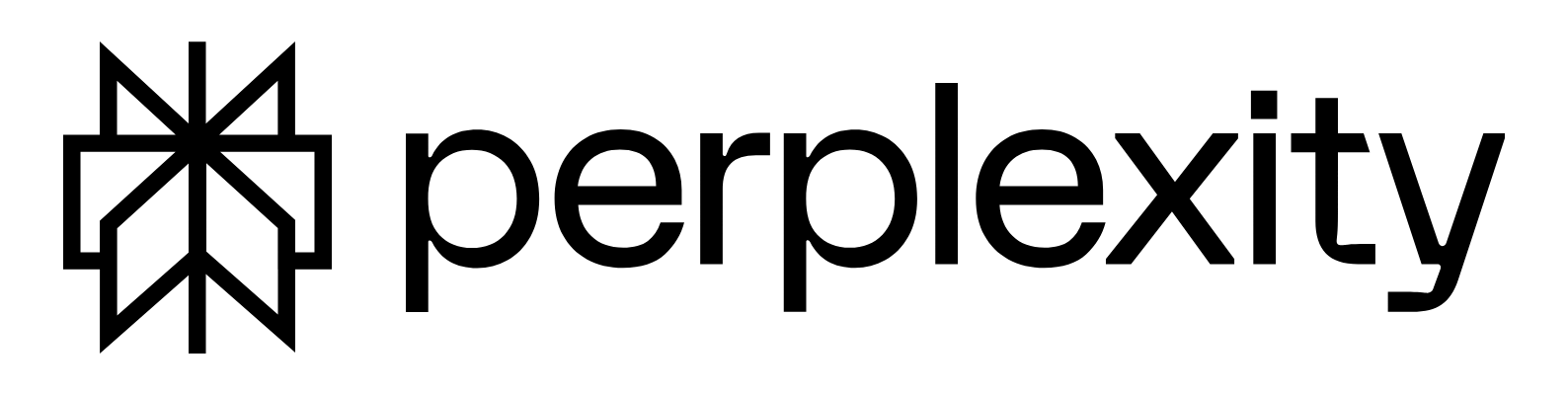 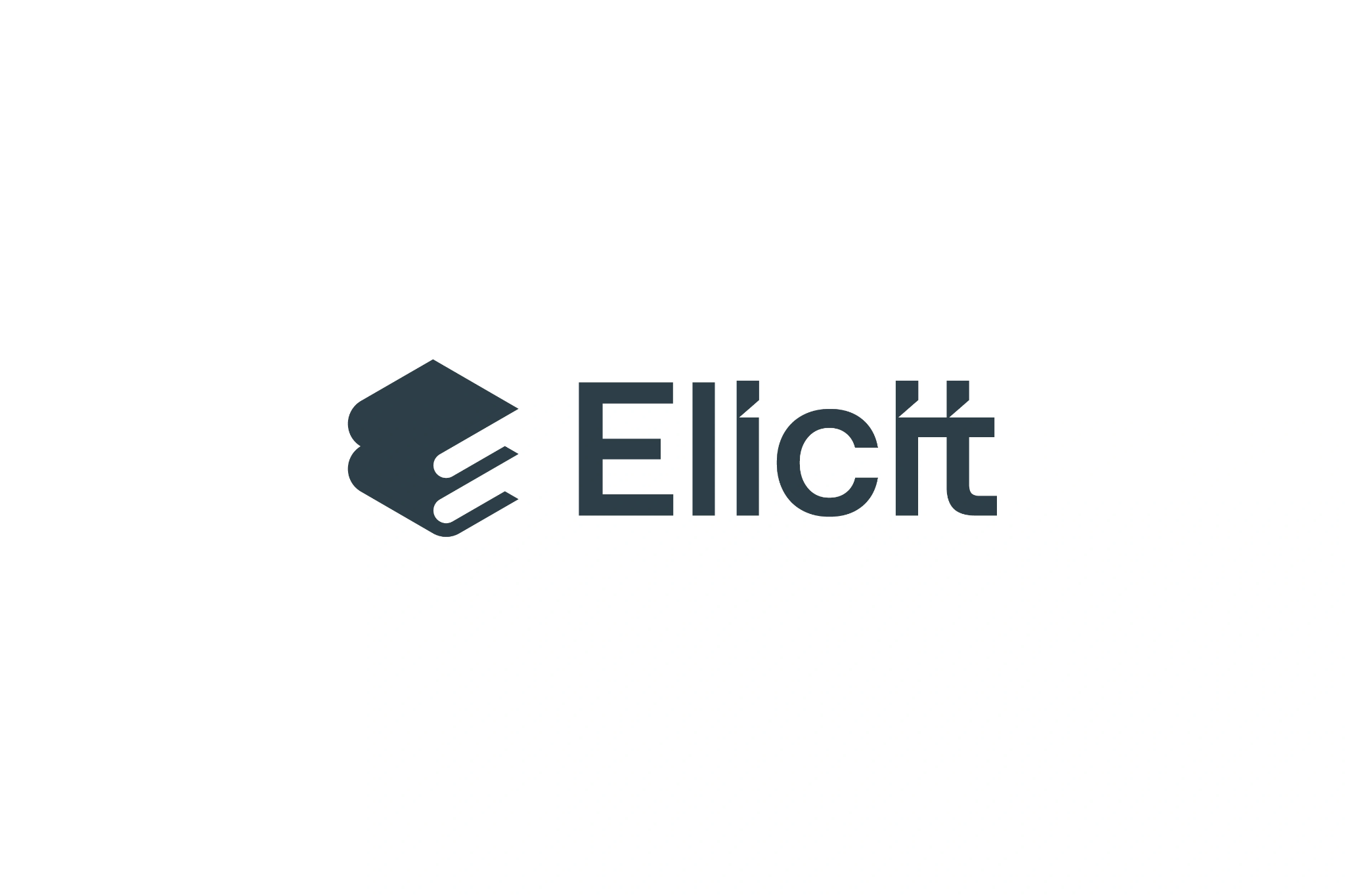 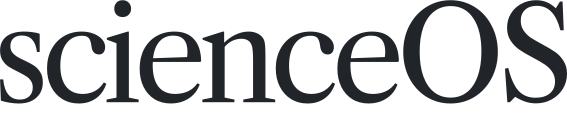 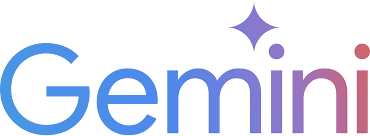 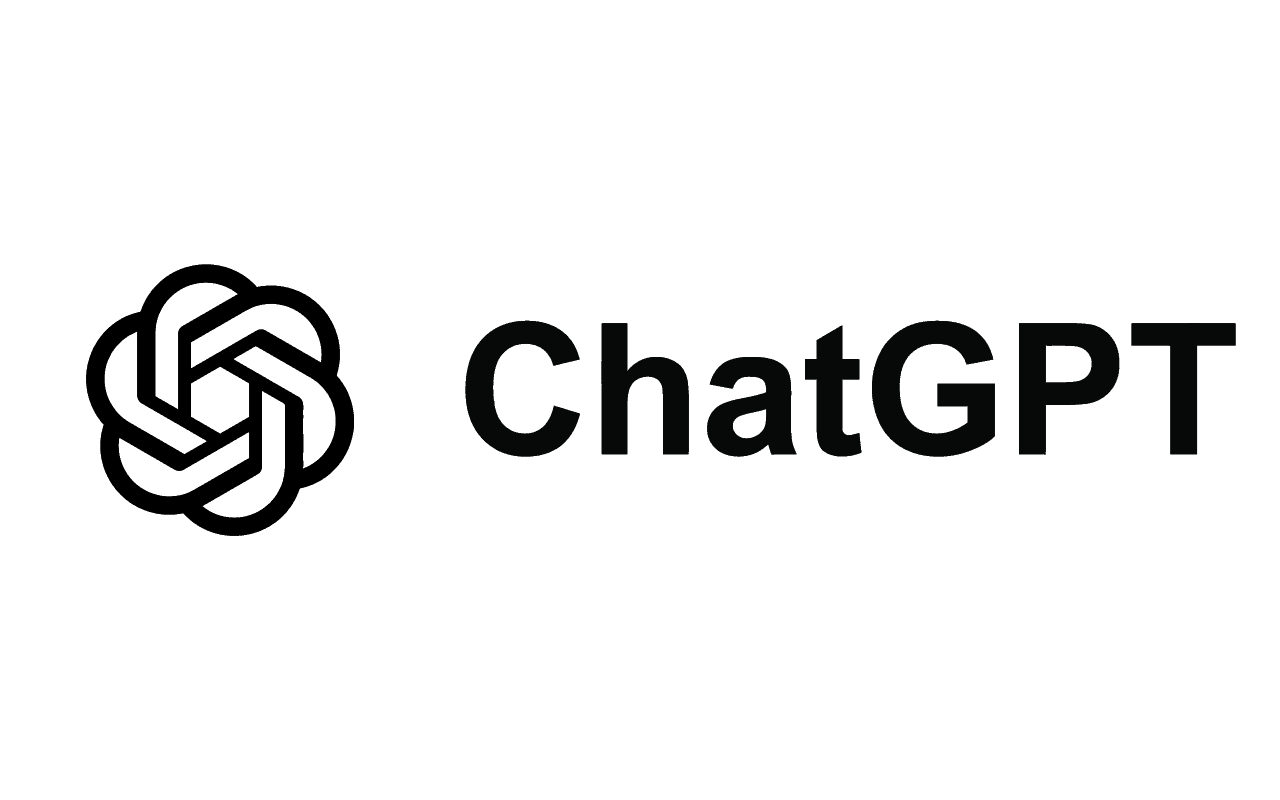 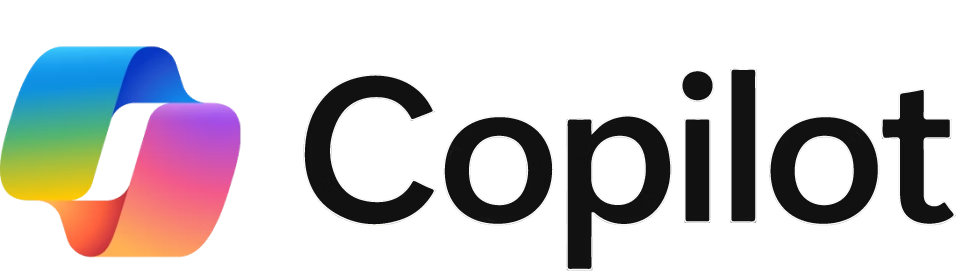 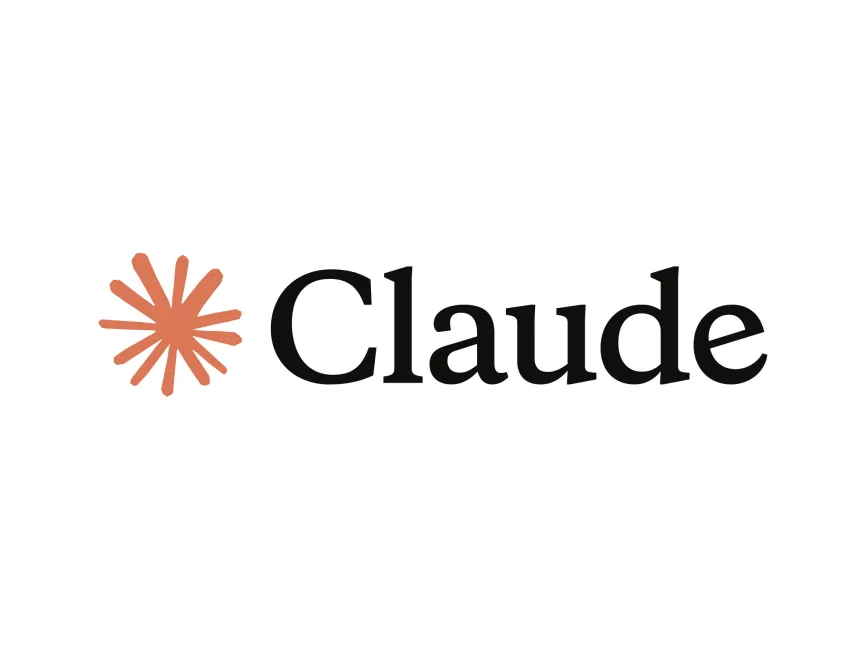 App Generaliste / Perplexity
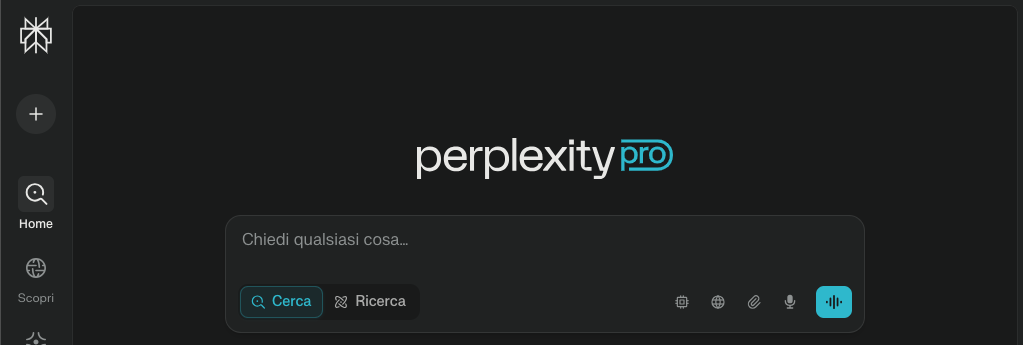 Perplexity / Ricerca di base e avanzata
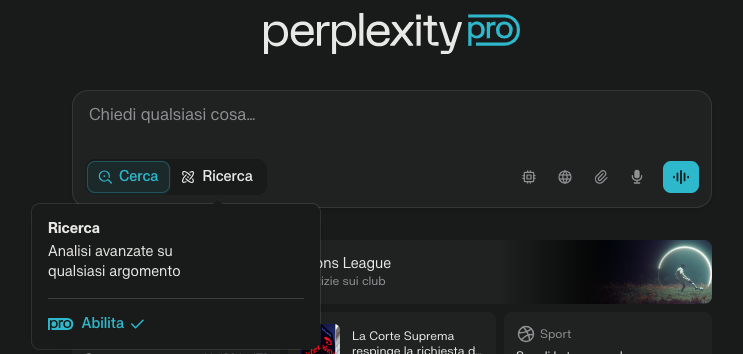 Perplexity / Scelta degli LLM
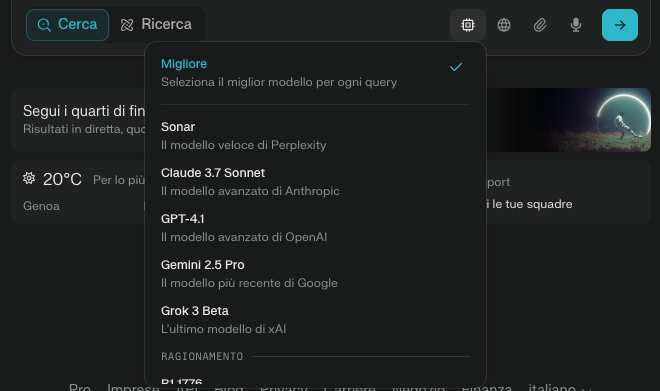 Perplexity / Esempio
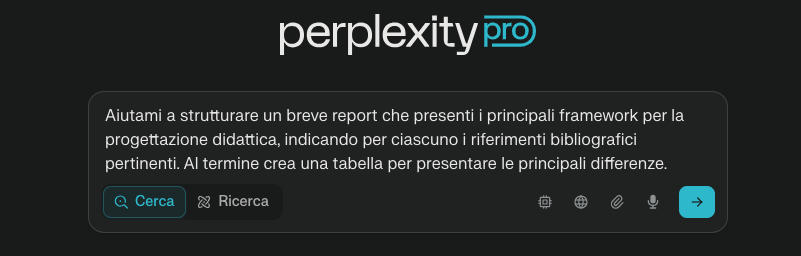 Perplexity / Analisi richiesta e fonti
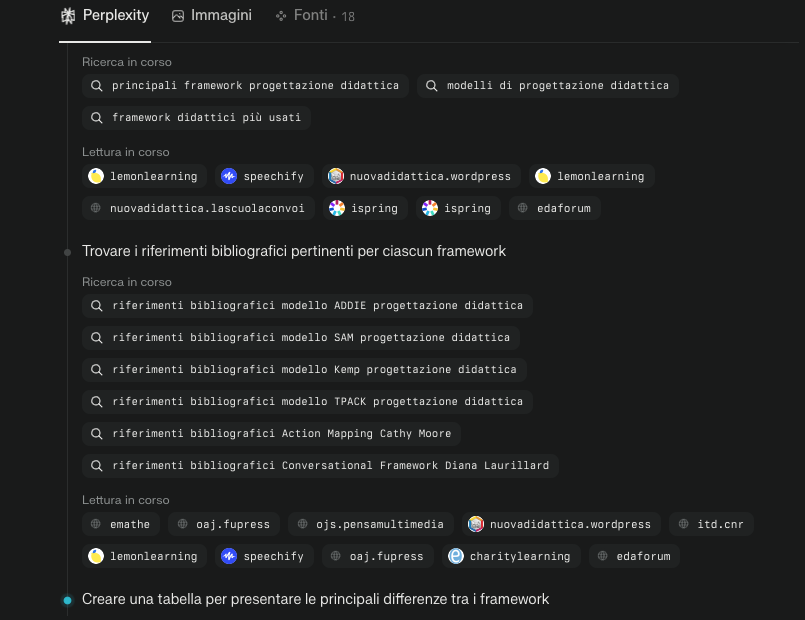 Perplexity / Sintesi dei risultati con citazioni
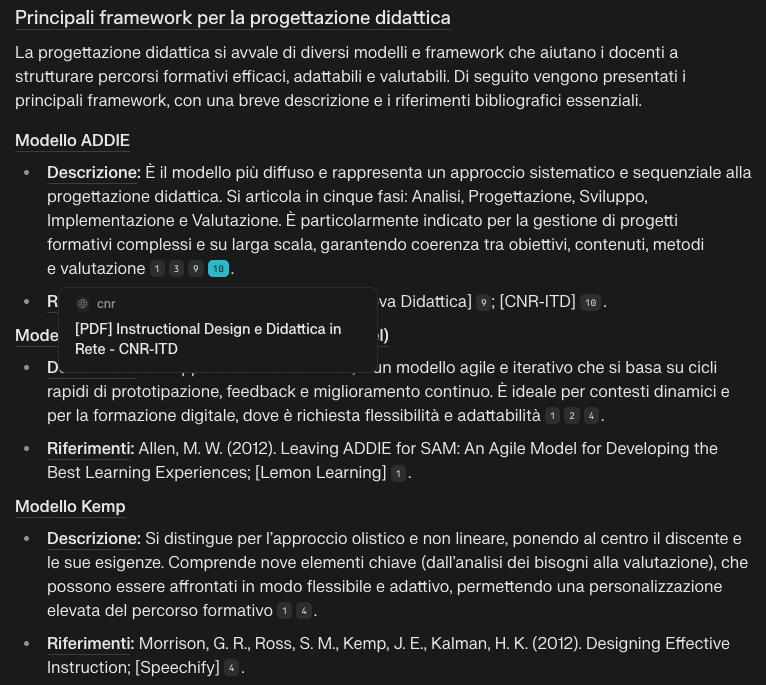 Perplexity / Tabella di riepilogo
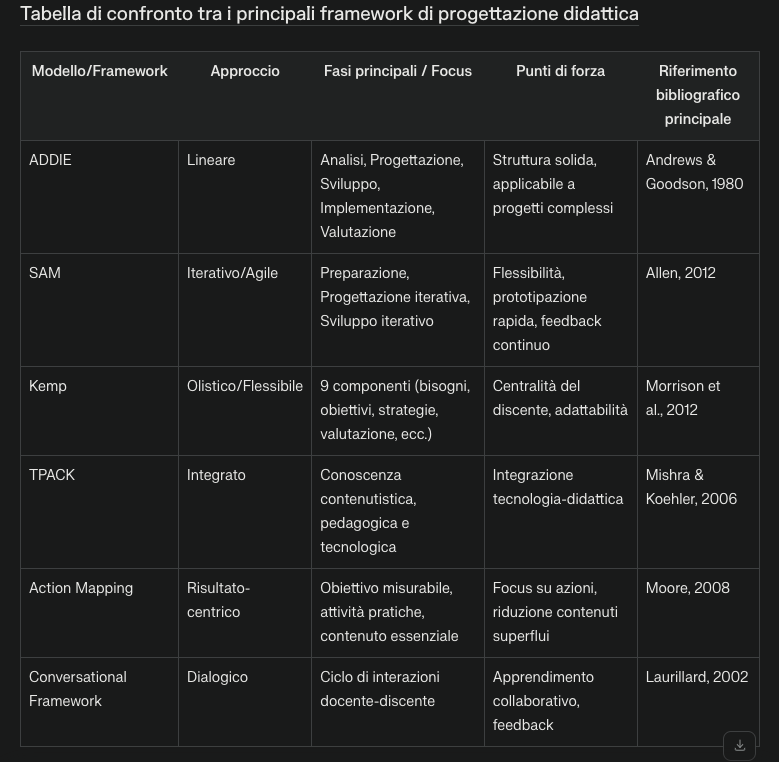 Perplexity / Follow-up sulla ricerca
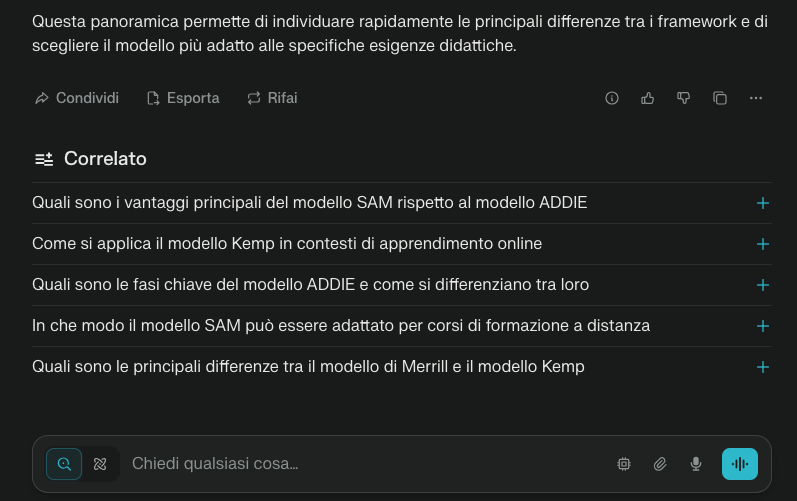